LAI and HOPE Association
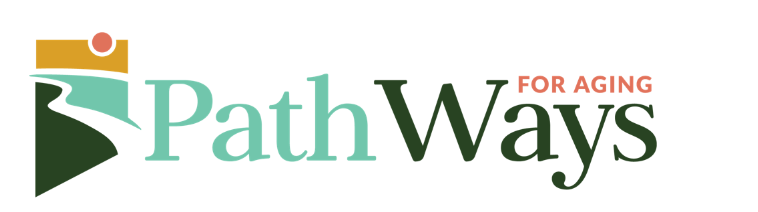 1
Indiana Family and Social Services Administration
Meeting Agenda
Contracting Contacts 
Required Documents for Assisted Living
MCE Portals
Provider Relation contacts
2
[Speaker Notes: We’ll be making the slide deck and recording available]
MCE HCBS Provider Outreach and Contracting Contacts
Anthem
April Walton
INmltssproviderrelations@anthem.com 
219-742-5323
Humana
Terry King
LTSSContracting@humana.com
866-274-5888
UnitedHealthcare
Dorian Trice
IN_providerservices@uhc.com 
763-361-1650
3
Indiana Family and Social Services Administration
Overview of Key Documents for Assisted Living Contracting
Contract Overview:
4
Indiana Family and Social Services Administration
MCE Provider Portals
Both Anthem and Humana use Availity (www.availity.com)
UnitedHealthcare uses a proprietary system, UnitedHealthcare Provider Portal www.uhcprovider.com.
All have the following capabilities:

Contract with the MCE 
View Service authorizations
Claims submission
Remittance advice download
Provider profile management
5
Indiana Family and Social Services Administration
Your Anthem LTSS Provider Relations Team
Provider Relationship representatives
Northern Indiana
Latasha Cobb
317-503-0843
LaTasha.Cobb@anthem.com
Southern Indiana
Haley Osborne
317-671-2141
Haley.Osborne@Anthem.com
Central Indiana
David Castaneda
317-503-0843
David.Castaneda@anthem.com
LTSS Provider Relations email: 	INMLTSS@ProviderRelations@anthem.com
Website:  	Indiana Pathways for Aging | Anthem
Map:		Indiana PathWays for Aging Network Relations Map and Supports
Additional resources and contacts:
LTSS Provider Training Specialist
Ryan Fennessy
Ryan.Fennessy@anthem.com
317-671-3220
HCBS Contracting Network Specialist 
   April Walton
   April.Walton@Anthem.com
   219-742-5323
Workforce Development Administrator   
Amanda Wills Amanda.Wills@anthem.com 
317-671-3220
6
Humana Provider Education Team Contact Information
Denise Watson, Director of Provider Engagement
   : Phone 463-280-5327 | *: dwatson31@humana.com

Kevin Cox, Provider Engagement
   : Phone 812-572-0110 | *: kcox23@humana.com

Bria Steele, Provider Engagement
   : Phone 317-677-2693 | *: bsteele13@humana.com

Cindy Cobb, Provider Engagement
   : Phone 317-991-2896| *: ccob7@humana.com
General Questions or Concerns
: Phone 866-274-5888| *: INMedicaidProviderRelations@humana.com
7
Indiana Family and Social Services Administration
UnitedHealthcare Provider Contact Information
Additional Resources and Contacts
8
Indiana Family and Social Services Administration
Questions
How will the contracting process work for new providers entering the AL and Hospice waiver space after the rollout?

How long will it take to become a new provider after the rollout?

Will payments be retroactive for providers back to the date of their application?

If a resident chooses to change to a different MCE, what will be the process for notifying the provider?  If there is a process, how long will that process of notification take?

If a resident/patient changes plans, will this cause a delay in payment to the provider?

What has been determined on how residents and hospice patients 60 and younger will continue to receive services and what does that provider payment process look like?
9
Indiana Family and Social Services Administration
Questions
We have a comprehensive care facility and have already contracted with MCE’s, but the contract was signed by the hospital IGT/UPL partner on our behalf. We ALSO have Medicaid waiver assisted living on our campus and are trying to understand if we need to sign a SEPARATE contract with the MCEs, since the hospital partner doesn't oversee the Medicaid Waiver licensure.

Will there be training on the billing software prior to going live and if so, when will the training take place?

What does the software look like for each MCE? (Hospice and Assisted Living)?

 If a claim is denied will the software for Assisted Living and Hospice allow for immediate correction of the claim?

Will there be retroactive payments for providers if/when resident’s MCD lapses?

Should a facility keep a copy of the MCE’s contract on their premises?

Will Pathways be taking the place of FSSA?
10
Indiana Family and Social Services Administration
Thank you for attending today. 



Indiana PathWays for Aging MCEs

Anthem
Humana 
UHC
11
Indiana Family and Social Services Administration